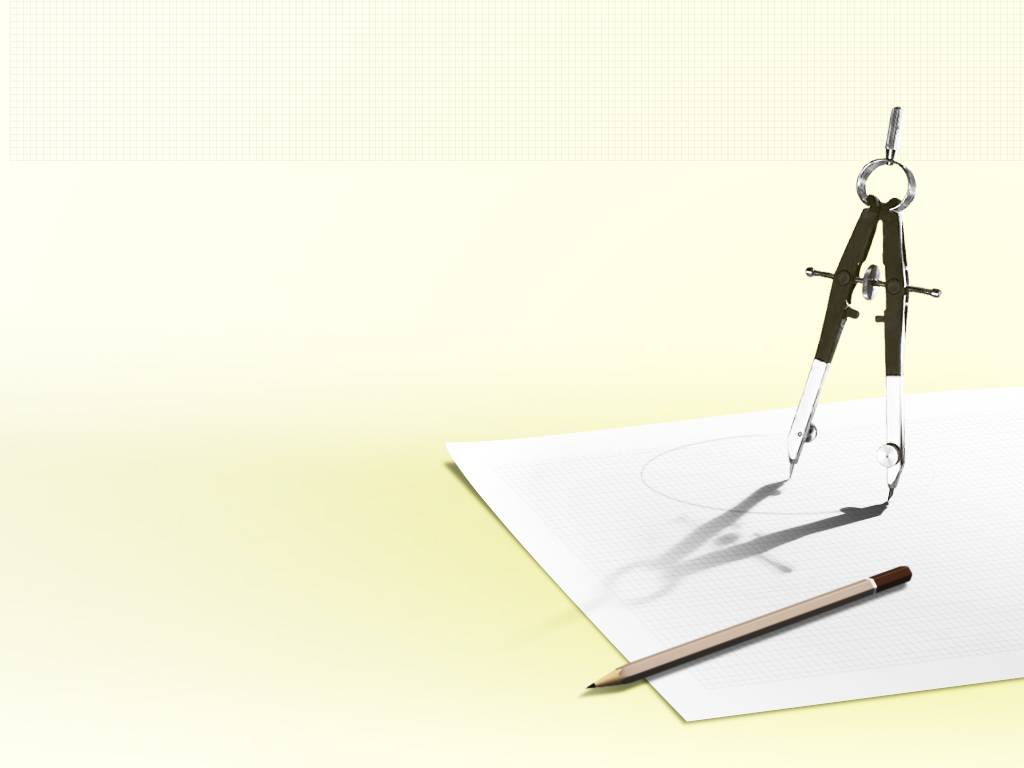 Об истории возникновения графических способов изображений и чертежа
Чертежи на Руси изготавливались «чертежщиками» (чертежниками), упоминание о которых можно найти в «Пушкарском приказе» Ивана IV. Другие изображения — чертежи-рисунки, представляли собой вид на сооружение «с высоты птичьего полета» и широко использовались русскими мастерами и строителями. Примером может служить чертеж-план части Кремля, выполненный П. Годуновым в начале XVII в.
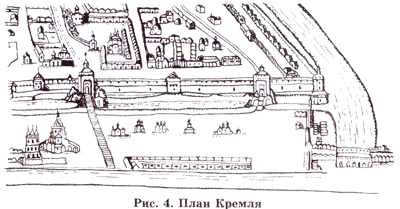 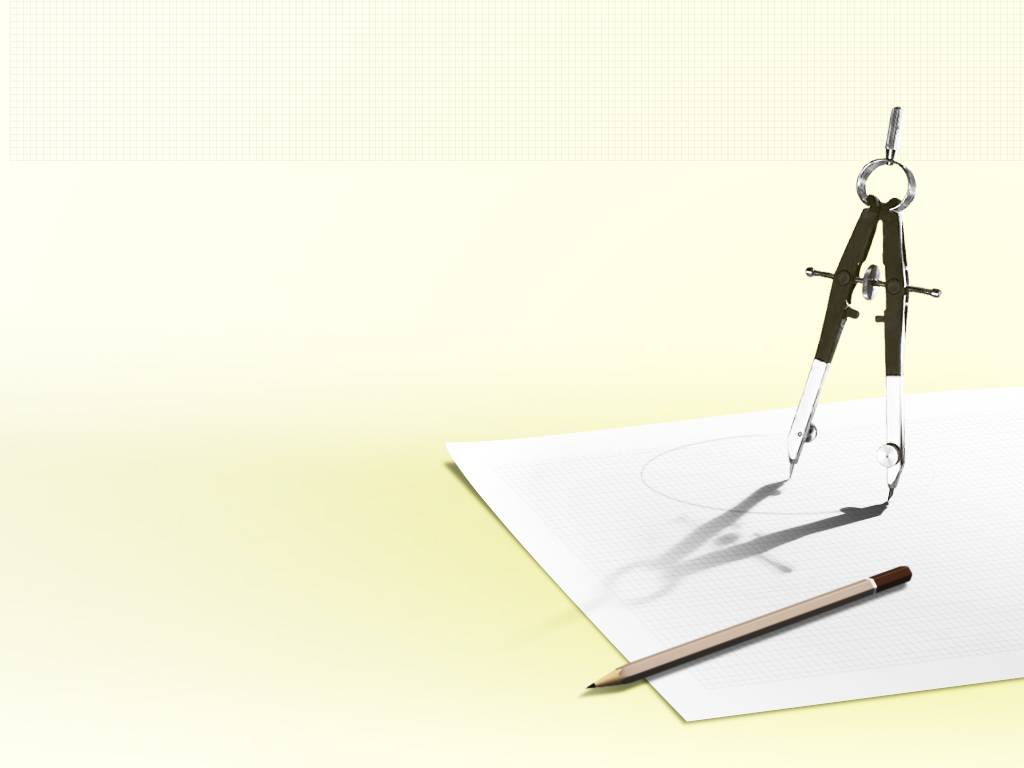 Масштаб, масштабная линейка
Масштабом называется отношение линейных размеров изображенного на чертеже предмета к его размерам в                              натуре.
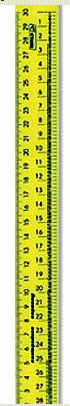 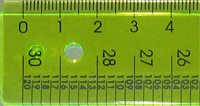 Построение чертежа фартука
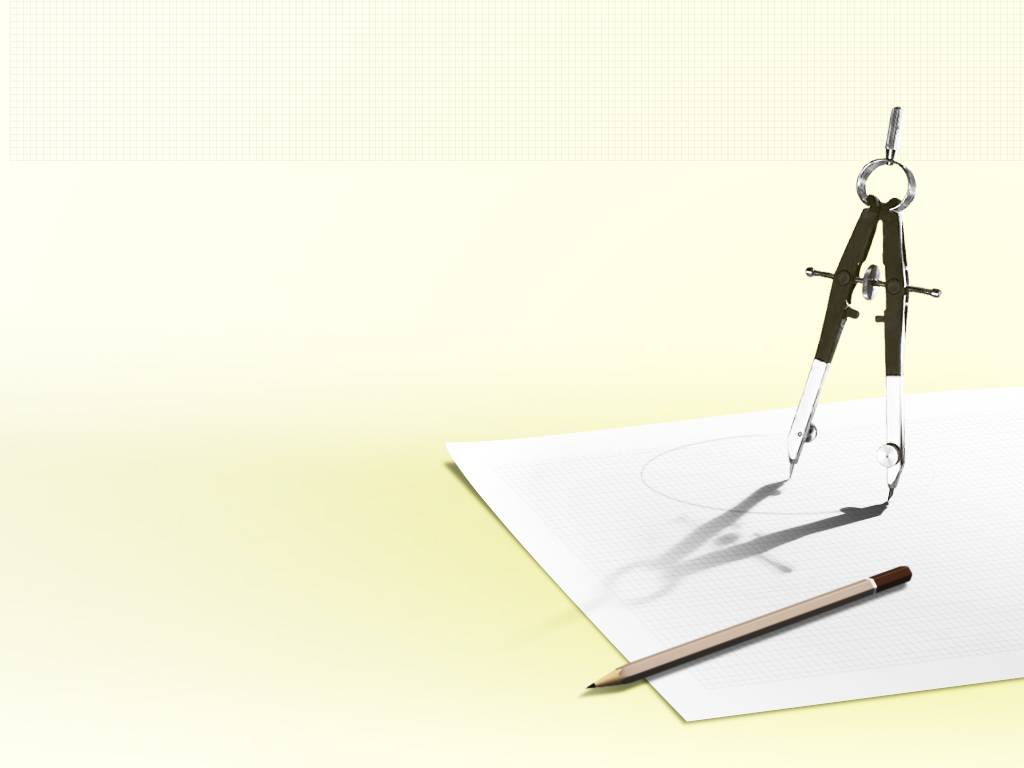 В1
В2
В
=>
(.) В
1.  Строим
2. ВВ1= Сб:2+6=42:2+6=27  (     )
3. ВТ = ДН = 18                      (   ) 
4. ТН = ДФ = 45                     (   )
5. ВВ2 = 7                                (     )
6. ТТ2 = 9                                (    )
7. ТК = 7                                  (    )
8. КК1 = 7                                (     )
9. К1К3 = 14                            (     )
10. К1К2 = 14                           (     )
Т 1
Т2
Т
К2
К1
К
К4
К3
Н1
Н
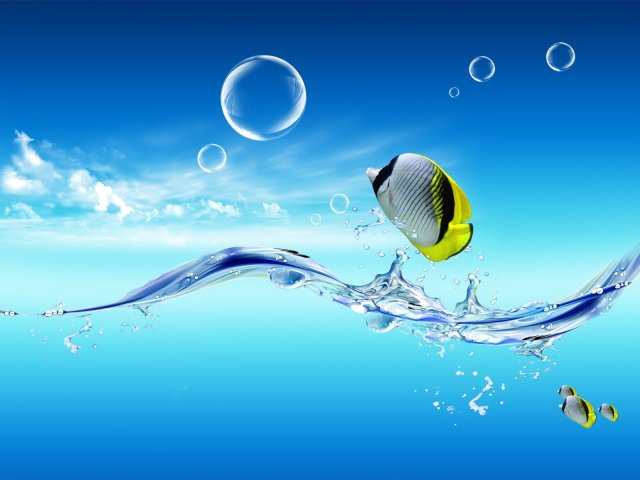 Рыбки плавали – ныряли


В теплой тепленькой воде


То сойдутся – разойдутся


То зароются в песке
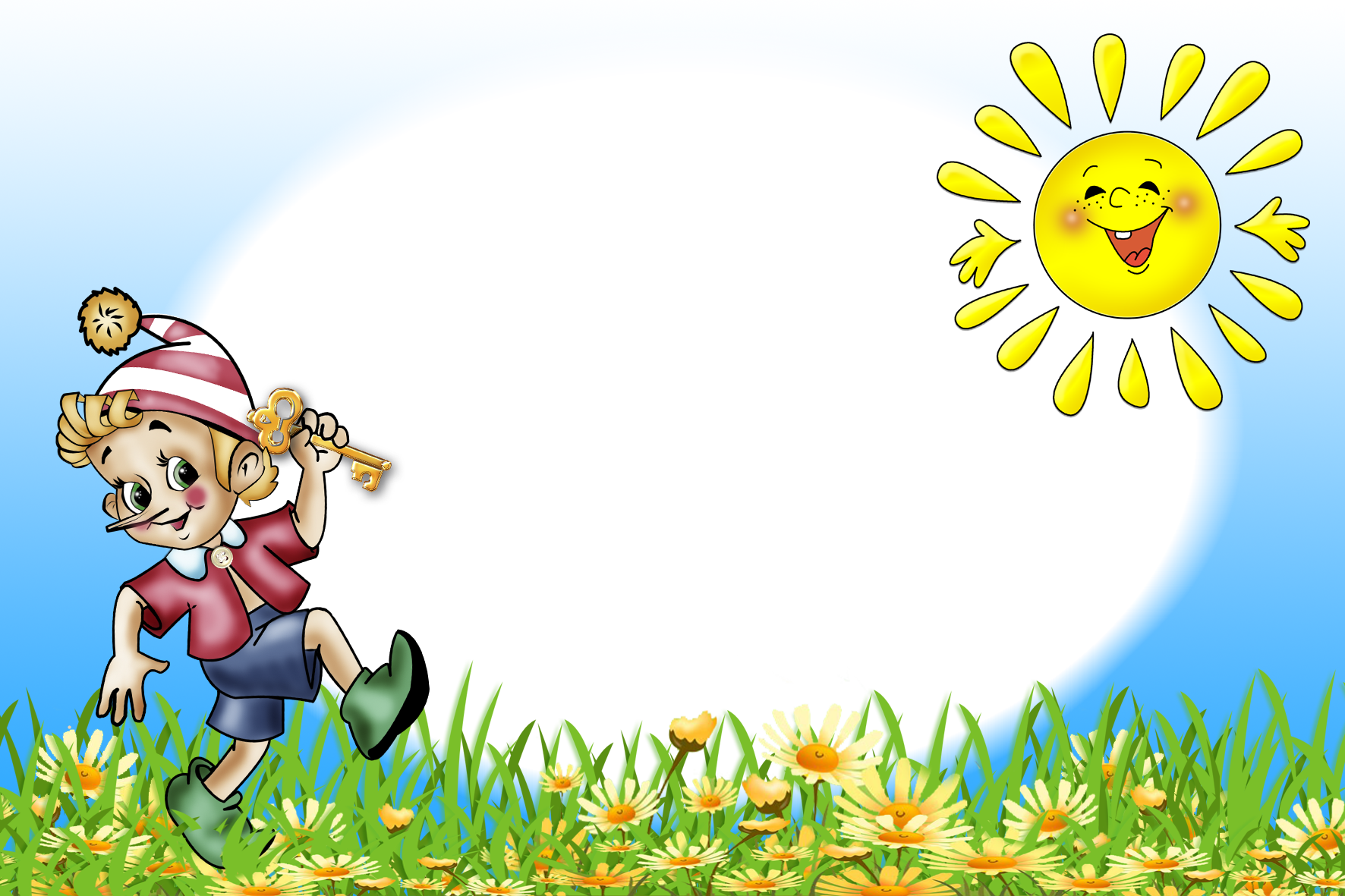 Буратино шёл – шёл

       И грибочек нашёл

          Раз нагнулся, два нагнулся

И тихонько потянулся
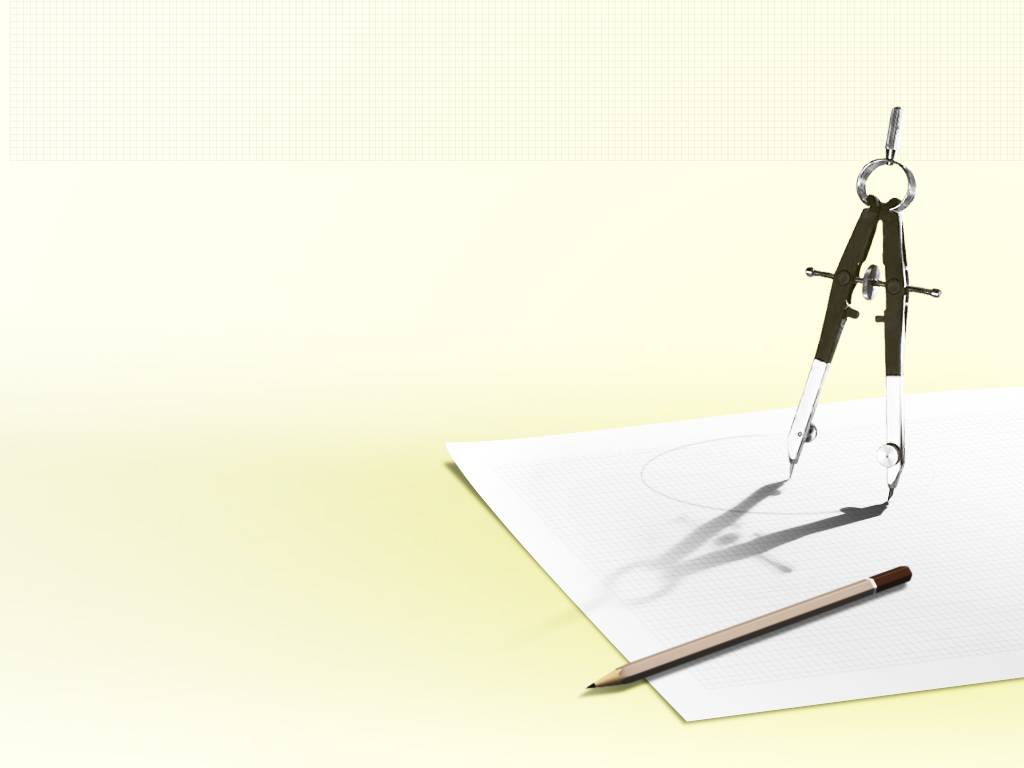 Геометрические фигуры, полученные при построении чертежа, и детали фартука.
3
1
1 – нагрудник (трапеция)
2 – фартук (прямоугольник)
3 – карман (квадрат)
2
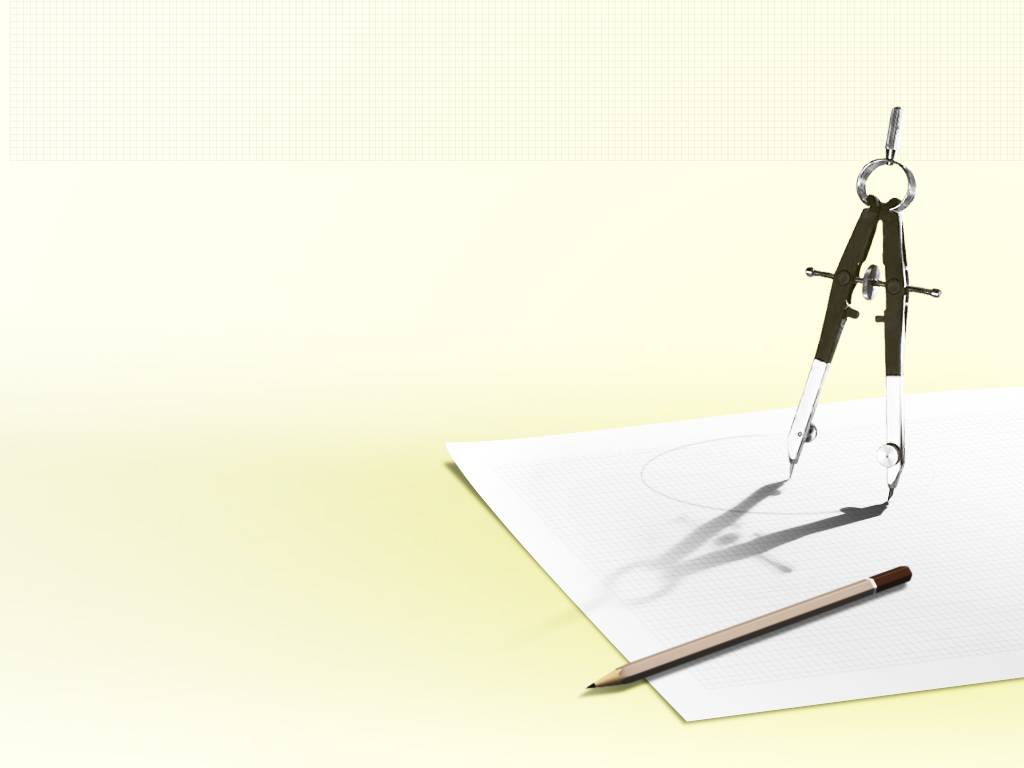 Технические условия
на контроль качества чертежа фартука
Цель: проверка правильности построения чертежа
           и качества работы.
Проверить верность расчета п. 2 инструкционной карты
Проверить ширину чертежа  ВВ1
Проверить правильность построения прямых углов;
Проверить совпадают ли величины: длина нагрудника в 
       таблице расчета и длина отрезка ВТ на чертеже;
Проверить форму кармана. 
       Это должен быть квадрат с длиной стороны 14 см.
Проверить аккуратность начертания линий. 
       Линии должны быть ровные, четкие.
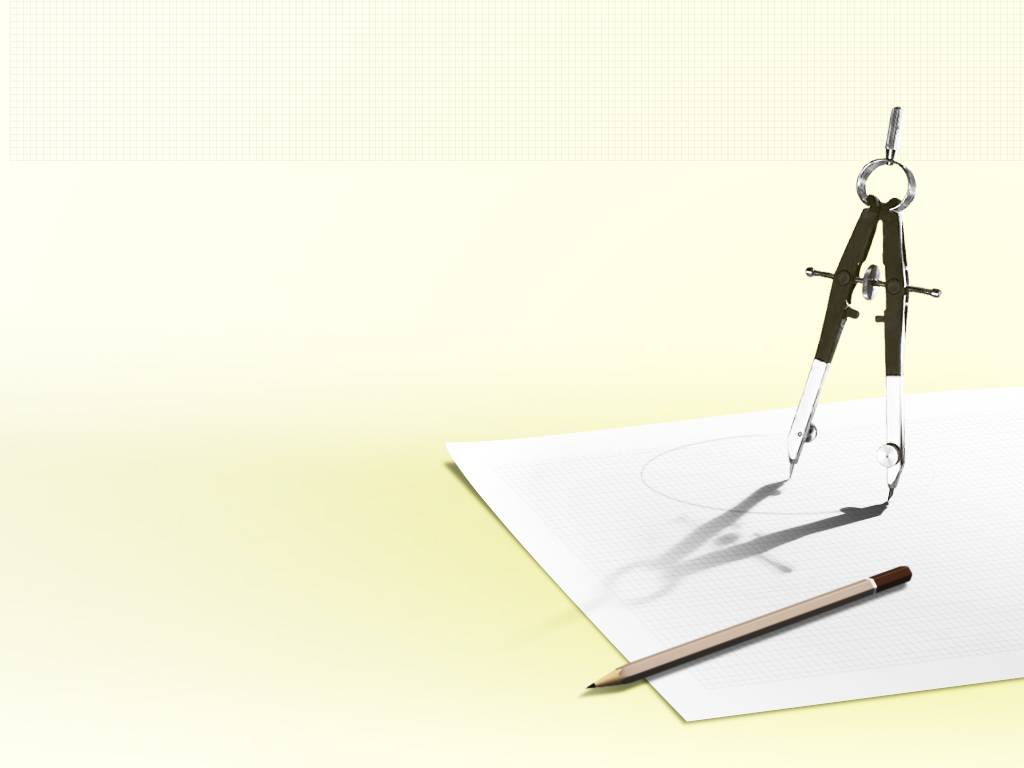 Кроссворд
Отгадав все слова кроссворда, вы угадаете ключевое слово – профессия человека, занимающегося разработкой чертежей.
1
ф
а
р
т
у
к
Швейное изделие, предохраняющее одежду от загрязнения. 
Чертежный инструмент, с помощью которого проводят линии и отмеряют длину. 
Уменьшенное изображение чертежа. 
Условное изображение предмета, выполненное с помощью чертежных инструментов. 
Прямая линия, имеющая начало и не имеющая конца. 
Деталь фартука. 
Фигура, образованная двумя лучами.
о
2
л
и
н
е
й
к
а
3
м
а
с
ш
т
а
б
т
4
ч
е
р
т
ё
ж
5
л
у
ч
6
к
а
р
м
а
н
т
7
у
г
о
л
р
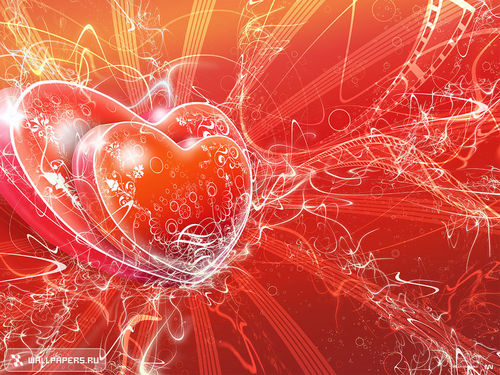 Наше конструкторское бюро
 справилось 
с проблемной задачей 
и 
достигло поставленной цели!
Поздравляю!
Выскажитесь одним предложением, выбирая начало фразы из перечисленных
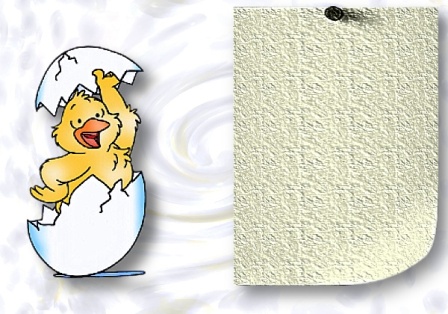 Сегодня я узнала…
 Было интересно…
 Было трудно…
 Я выполняла задания…
 Я поняла, что…
 Теперь я могу…
 Я почувствовала, что…
 Я приобрела…
9. Я научилась…
10. У меня получилось …
11. Я смогла…
12. Я попробую…
13. Меня удивило…
14. Урок дал мне для жизни…
15. Мне захотелось…